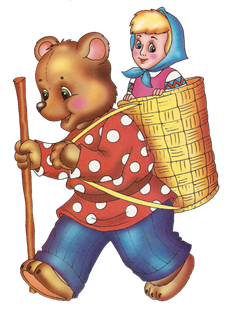 тема самообразования Роль устного народного творчества в развитии речи детейвоспитатель второй младшей группы № 2ДАНЬШИНА А.Г.2013-2014 учебный год
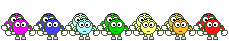 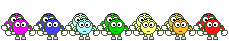 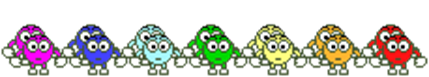 Цель: 
выявить и изучить особенности воспитательной роли форм устного народного творчества
Задачи: 
 	Выявить значение устного народного творчества в системе воспитания детей;
 	Приобщить детей к русскому фольклору
 	Обогащать  речь детей, формировать отношение к окружающему миру
 	Развивать свободное общение взрослого и детей о прочитанном, практическое овладение нормами русской речи
 	Воспитывать любовь к русскому фольклору.
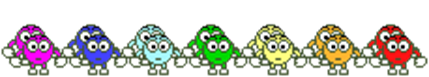 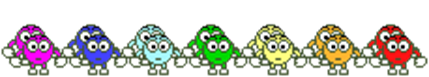 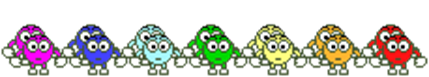 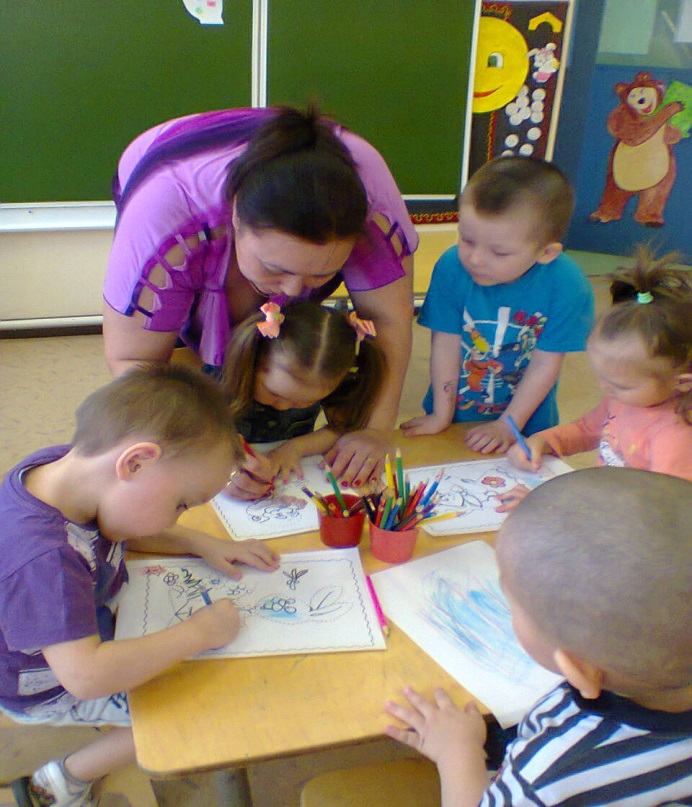 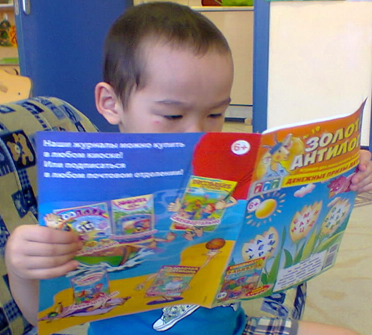 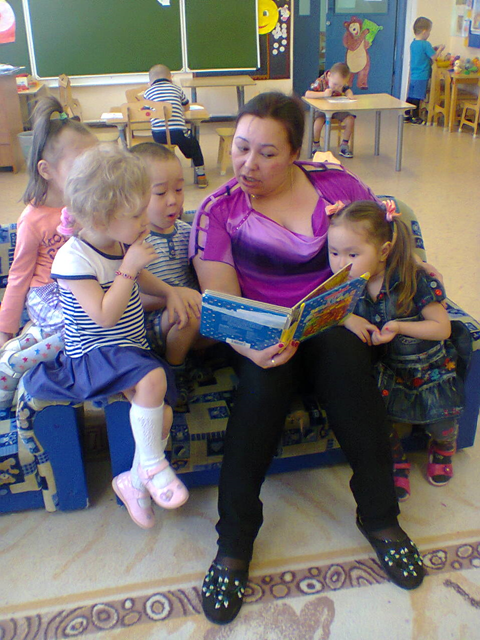 Произведения устного народного творчества имеют огромное познавательное и воспитательное значение, способствуют развитию образного мышления, обогащают речь детей.
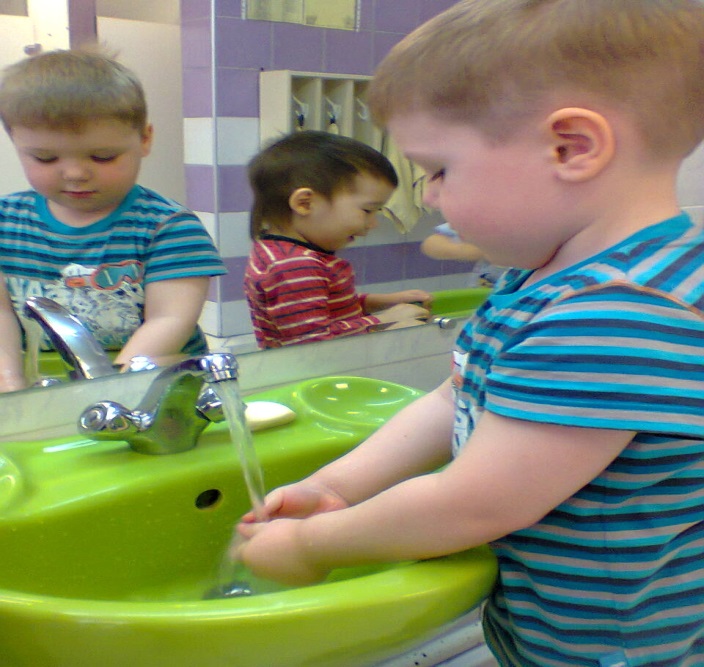 С помощью народных песенок, потешек у детей воспитывается положительное отношение к режимным моментам:

 умывание, причёсыванию, приёму пищи, одеванию, укладыванию спать.
А у нас есть ложки 
Волшебные немножко.
Руки мой перед едой,
Грязные – грозят бедой!
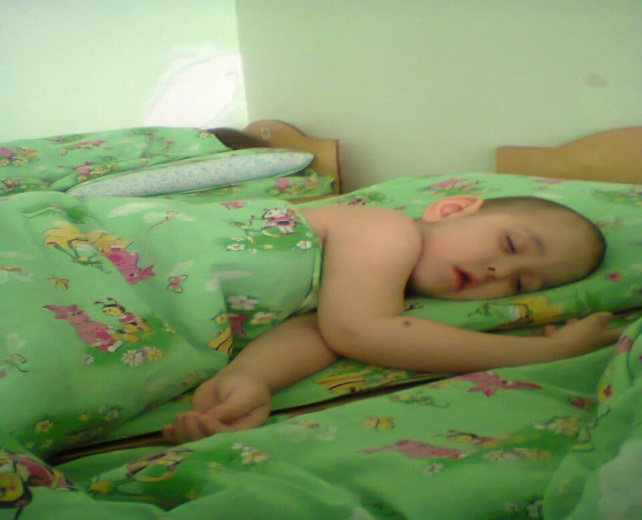 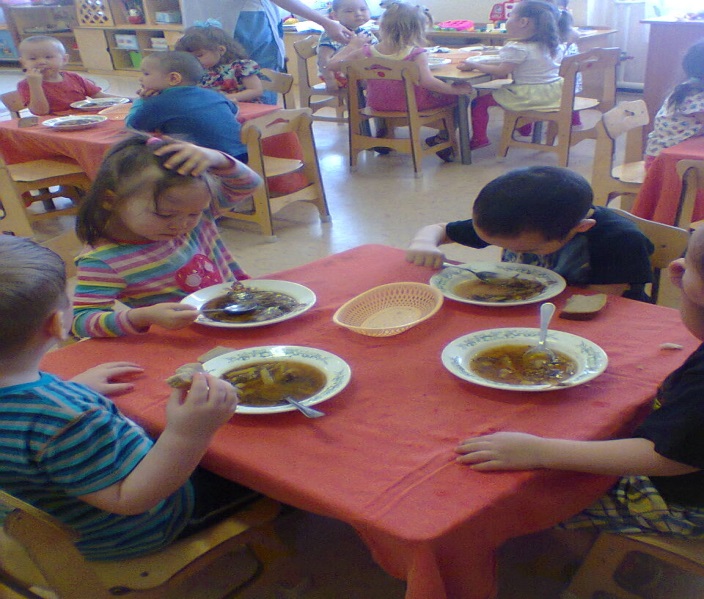 Ходит Сон близ окон.
Бродит Дрема возле дома.
И глядят: все ли спят.
Час обеда подошел, 
Сели деточки за стол.
Сказки развивают личность ребенка, они пробуждают его фантазию, учат мечтать.
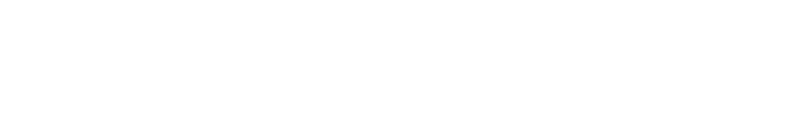 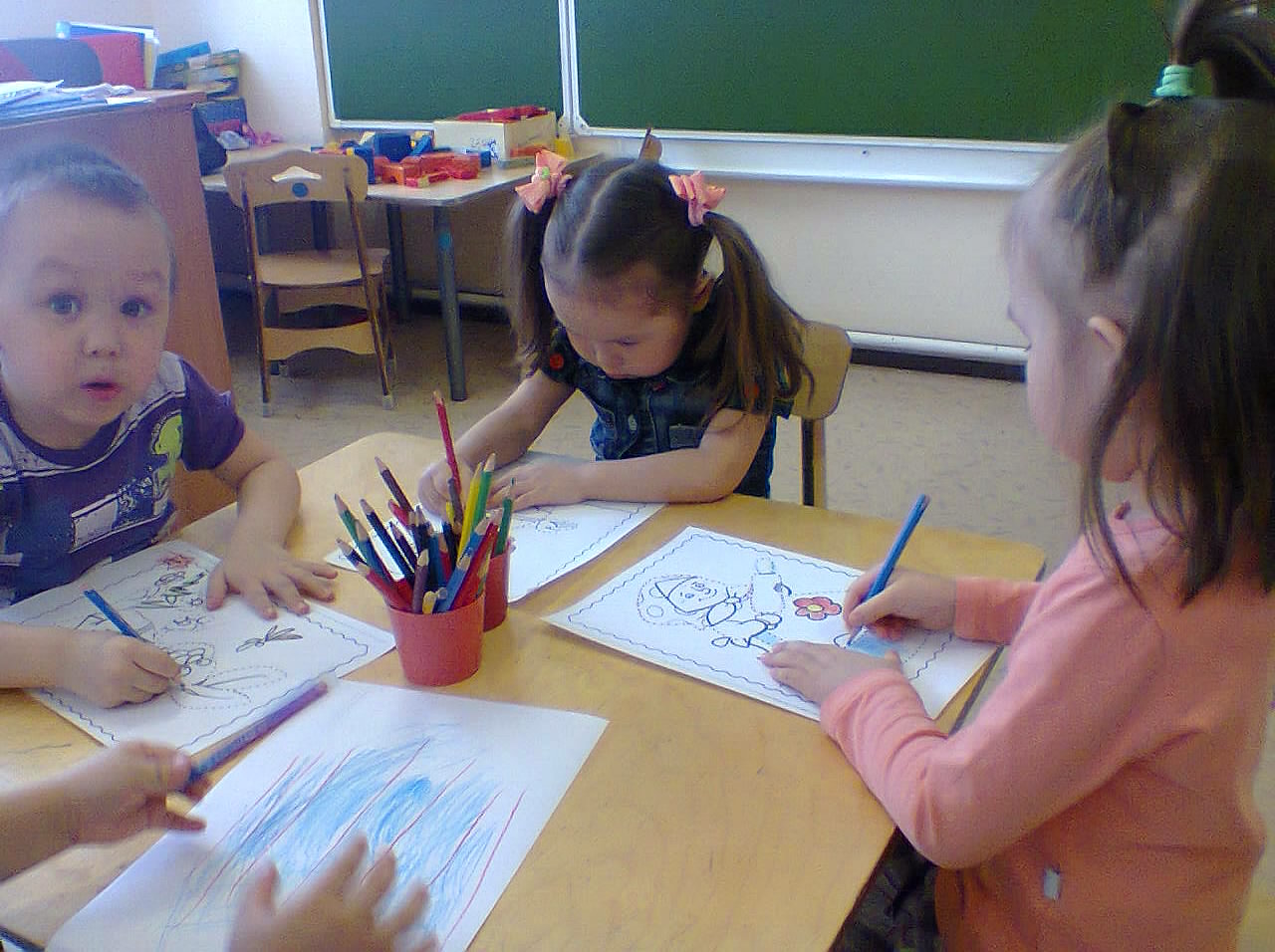 Курочка-тараторочка, по двору ходит,
 Цыплят водит, хохолок раздувает, 
Малых деток потешает.
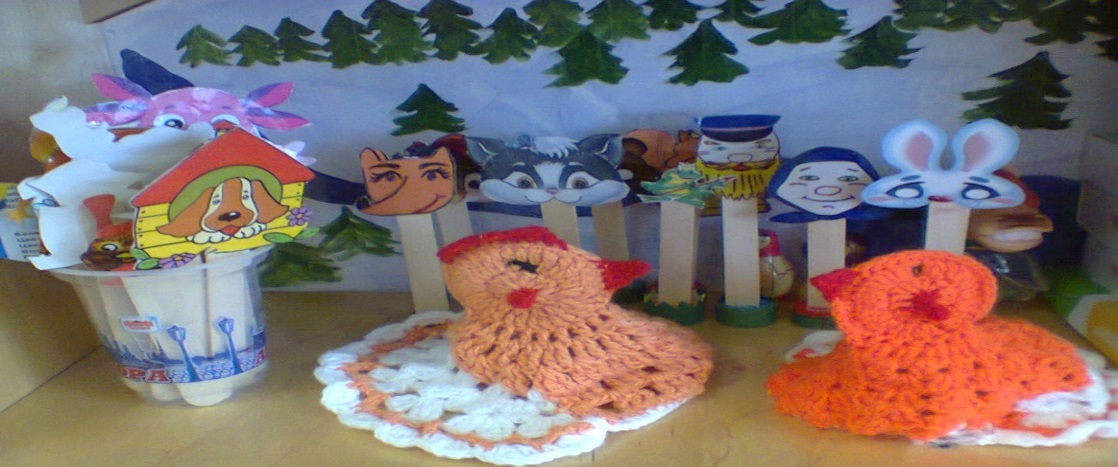 «Тянут-потянут, вытянули репку…»